الدوال والمراجع
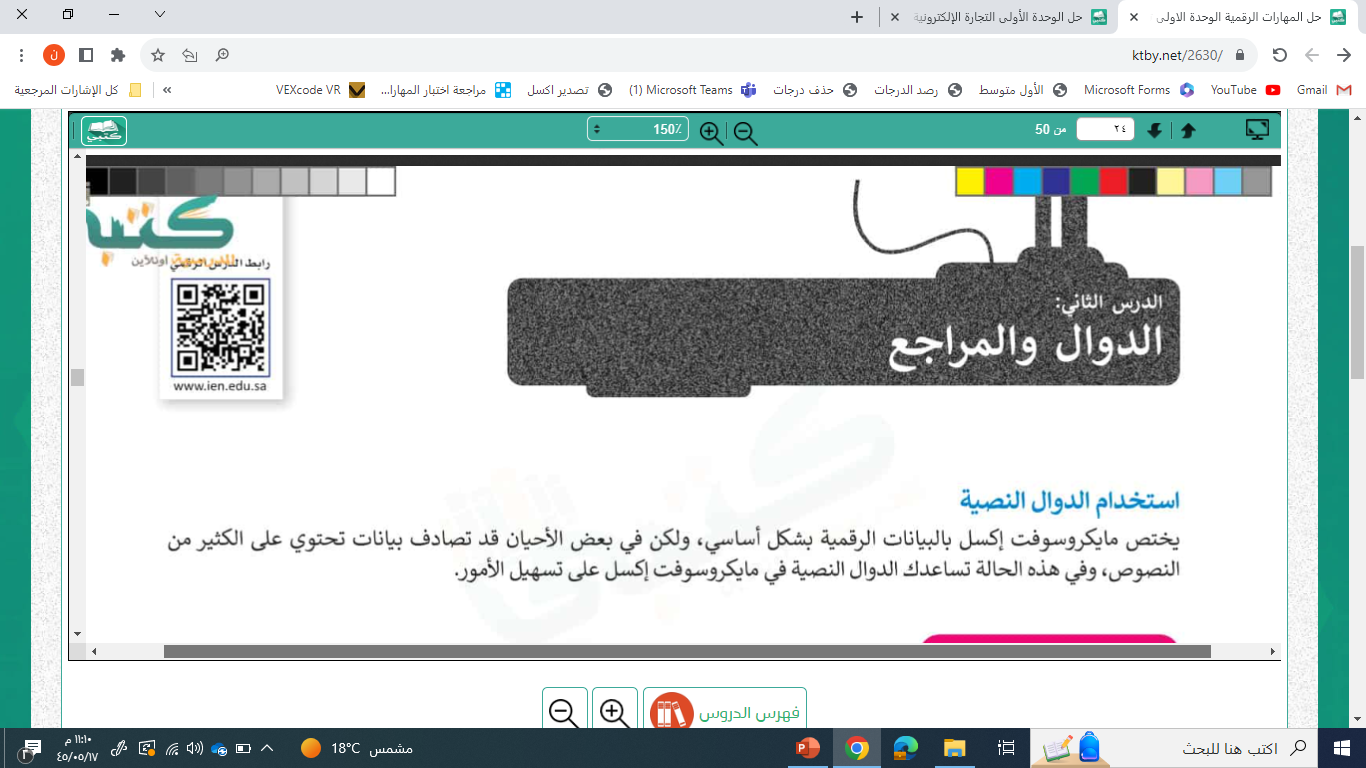 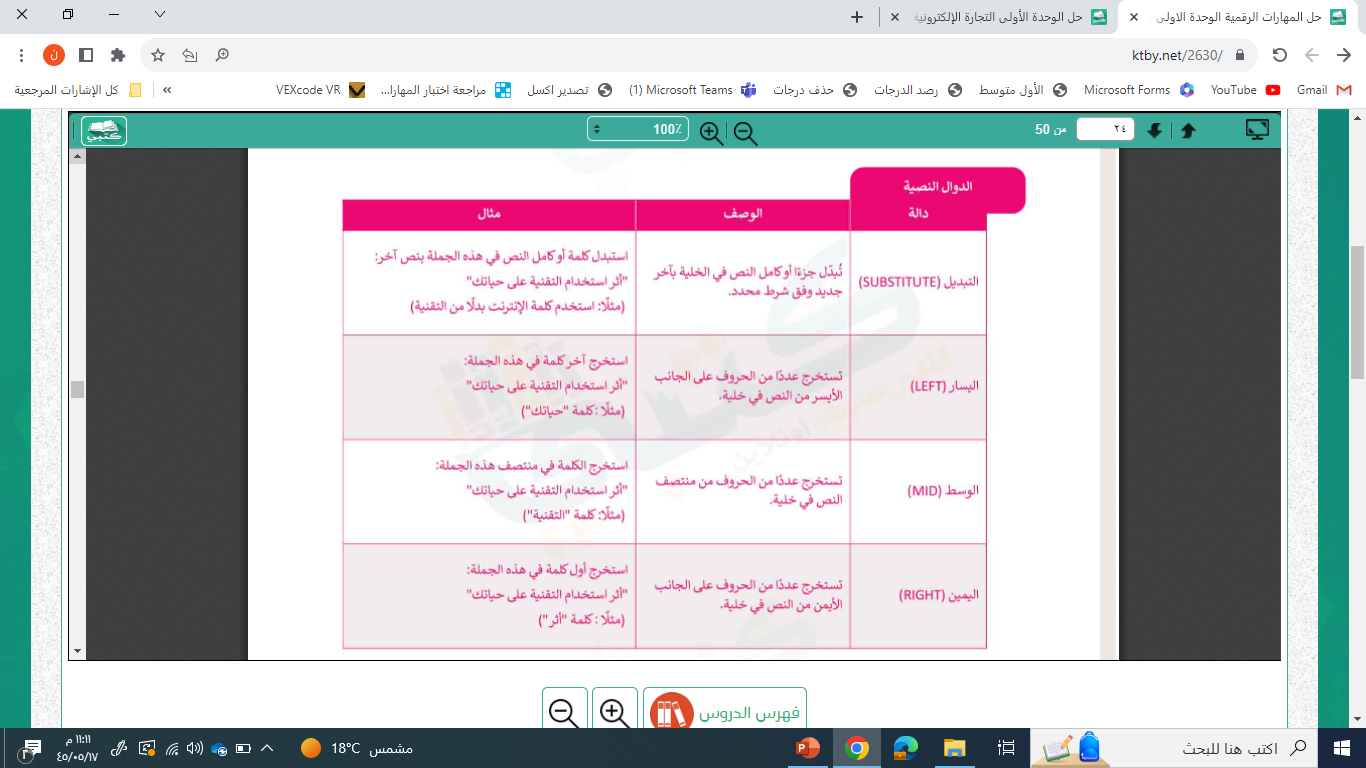 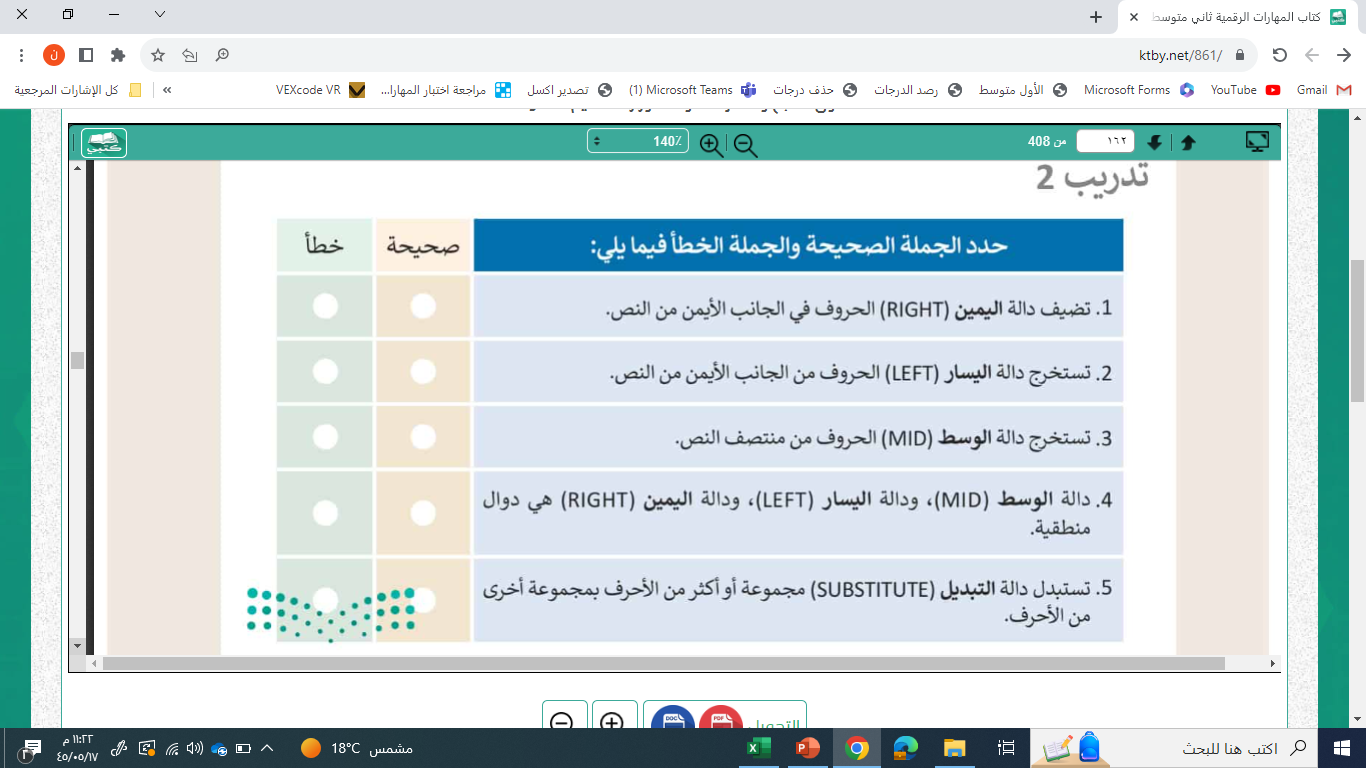 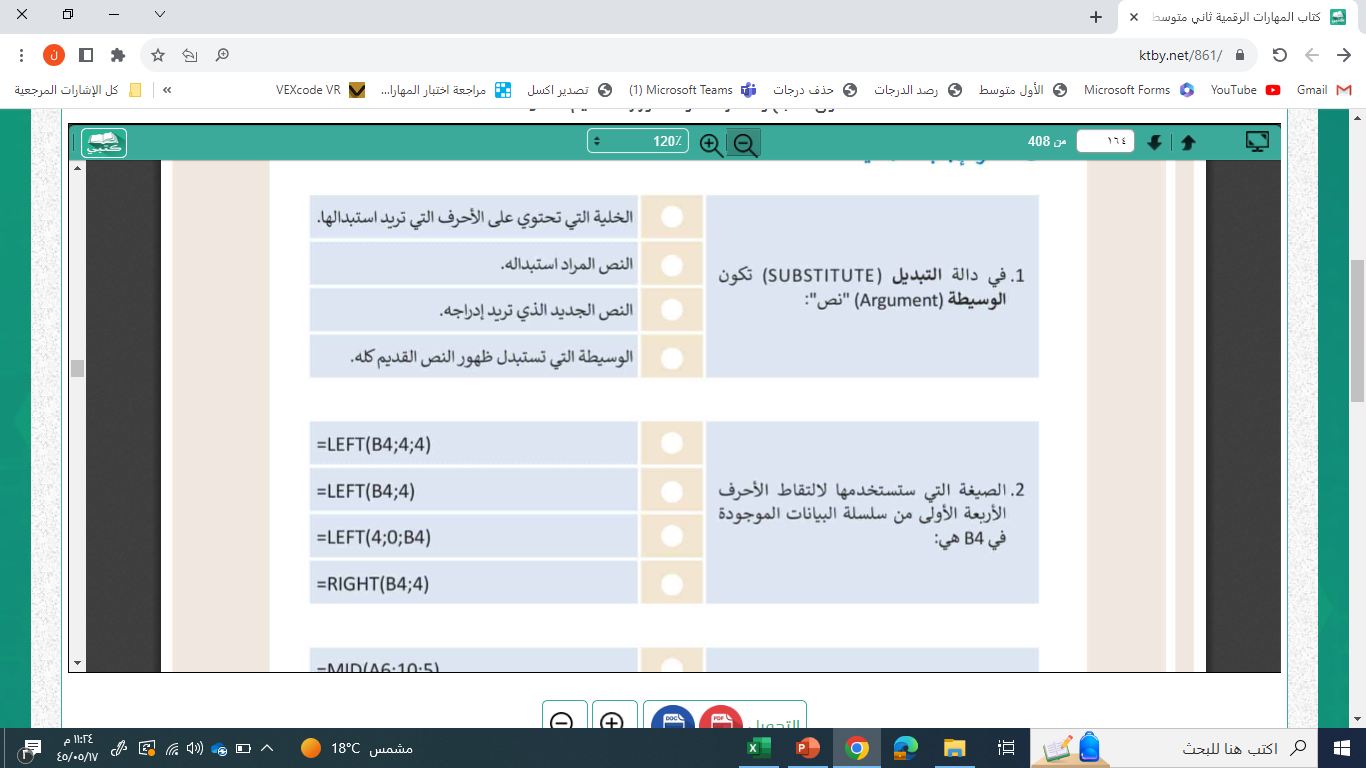 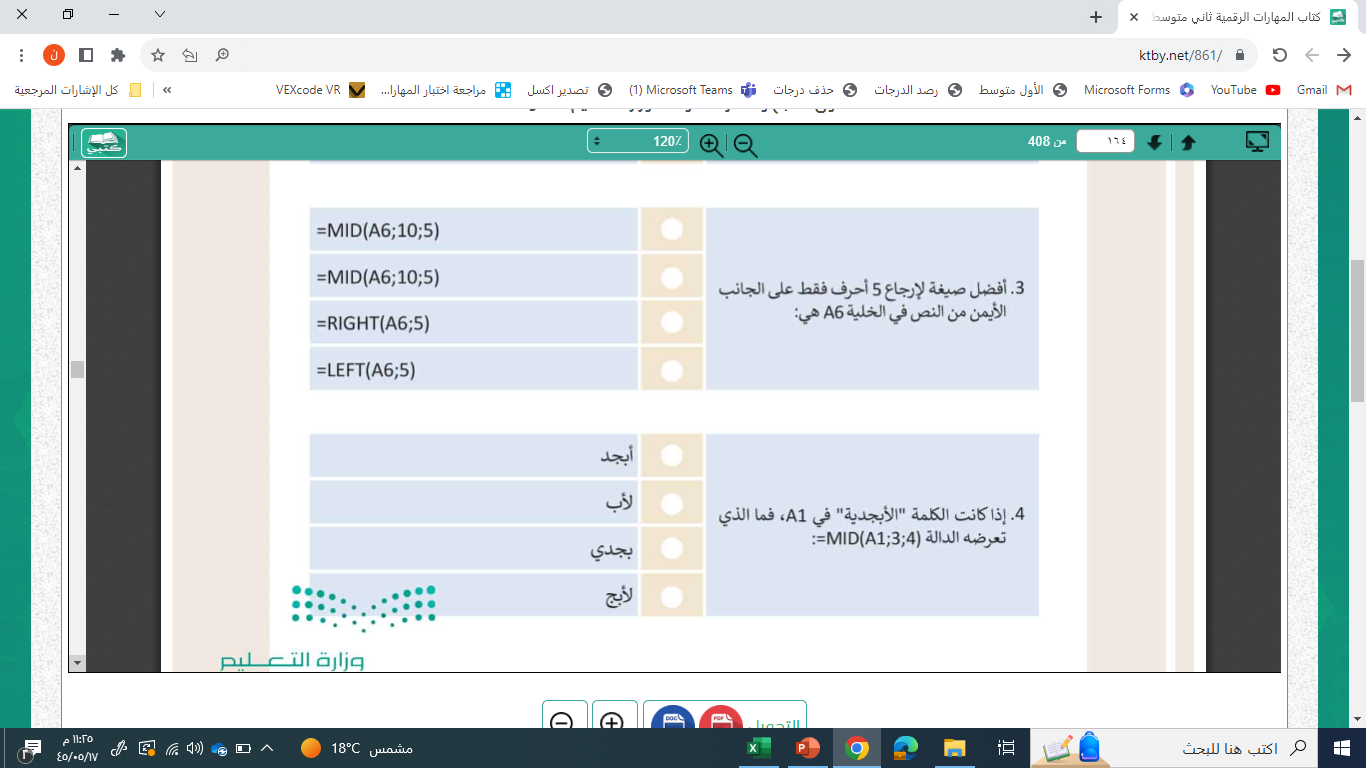 السلام عليكم ورحمة الله وبركاته
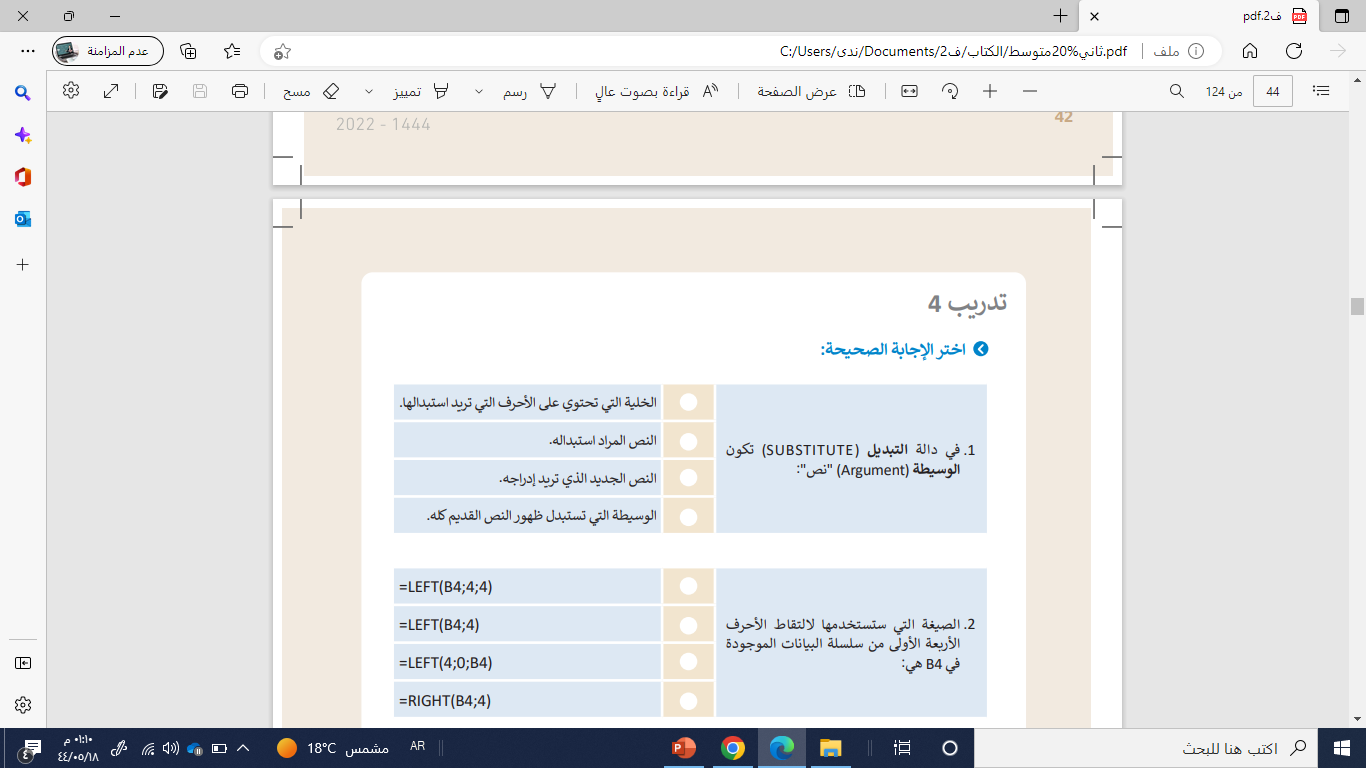 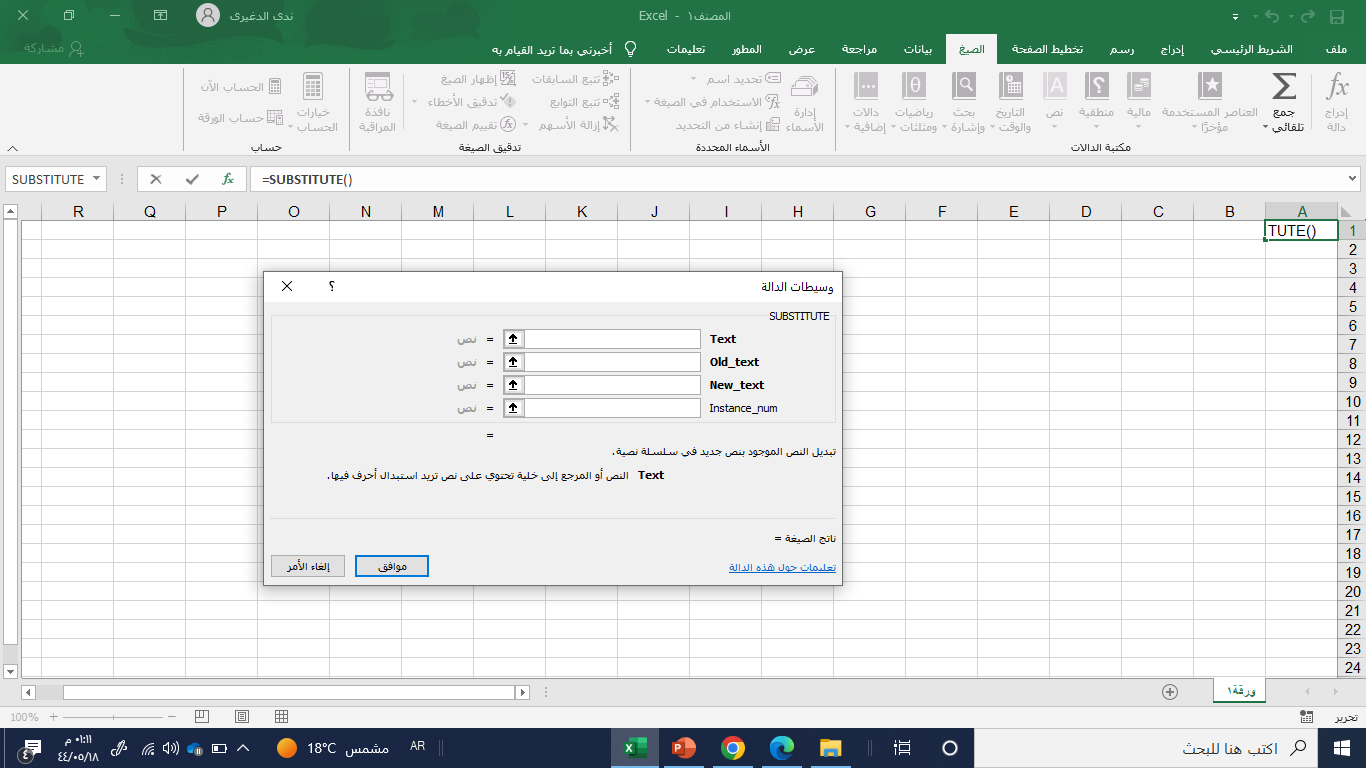 أنواع المراجع في اكسل
الدرس الثالث   الوحدة الأولى
هل تذكرين!
يمكن اجراء العمليات الحسابية باستخدام طريقتين
1- الأرقام
2- المراجع
للمراجع في اكسل ثلاث أنواع، هي:
المرجع المطلق
المرجع المختلط
المرجع النسبي
المرجع النسبي
عند نسخ خلية تحتوي على صيغة ، فإن الصيغة تتغير تلقائيا ويعتمد التغيير على الموضع النسبي للصفوف والأعمدة



مثال تطبيقي
المرجع المطلق
في بعض الأحيان تريد الاحتفاظ بخلية ثابتة عند نسخ صيغة ، ولتنفيذ ذلك أستخدم علامة الدولار $ ، وبذلك تصبح الخلية ثابتة عند عملية النسخ .


مثال تطبيقي
المرجع المختلط
يأتي المرجع المختلط بأحد الشكلين  التاليين:
$A2 تكون علامة الدولار أمام حرف العمود ، فيصبح العمود ثابتا ، ويسمى ذلك المرجع المطلق للعمود

A$2تكون علامة الدولار أمام رقم الصف ، فيصبح الصف  ثابتا ، ويسمى ذلك المرجع المطلق للصف

مثال تطبيقي
تقويم:
هو مرجع الخلية حيث أن الخلية لا تتغير عند نسخها ويظل كل من العمود والصف ثابتين:
أ- المرجع النسبي     ب- المرجع المطلق   ج- المرجع المختلط

هو مرجع للخلية ، عند نسخ خليه تحتوي على صيغة فإن الصيغة تتغير تلقائيا:
 أ- المرجع النسبي     ب- المرجع المطلق   ج- المرجع المختلط

عندما تريد الاحتفاظ بخلية ثابتة عند نسخ صيغة عليك استخدام علامة:
                أ- #      ب- @      ج- $
رسائل الخطأ في اكسل
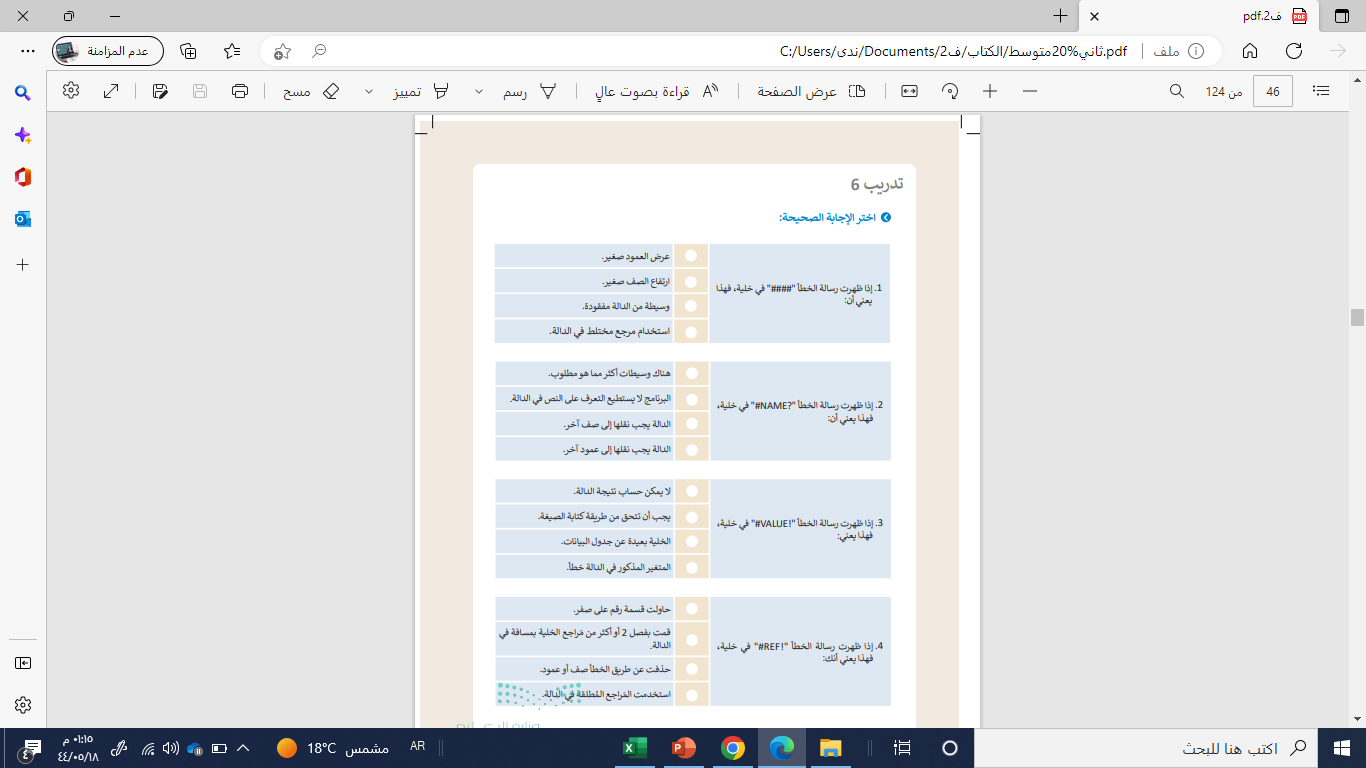 تقويم ختاميصفحة 45
الملخص السبوري:
أنواع المراجع في اكسل ( النسبي – المطلق – المختلط) 
أنواع رسائل الخطأ في اكسل

الواجب:
للاحتفاظ بخلية ثابتة عند نسخ الصيغ نستخدم علامة ..................